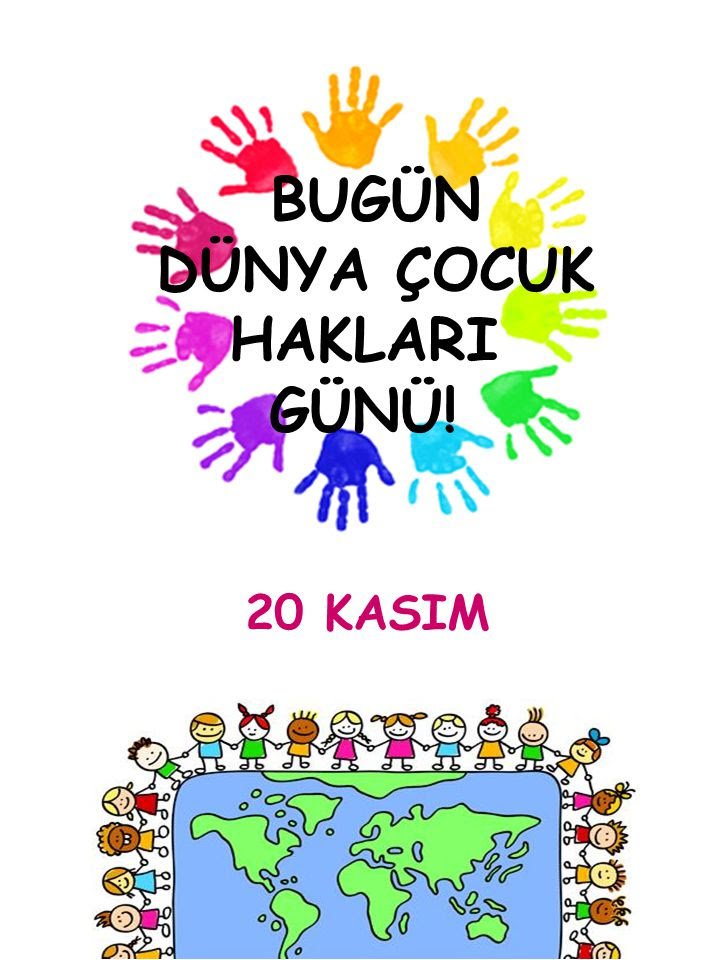 Psk. Dan. Meltem TÜRKER
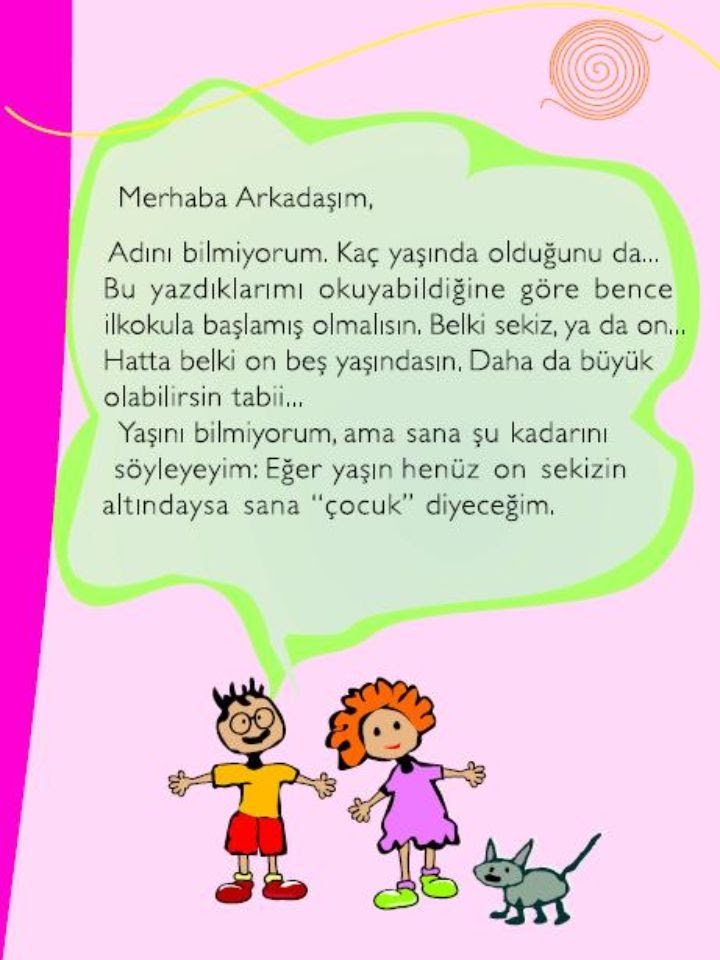 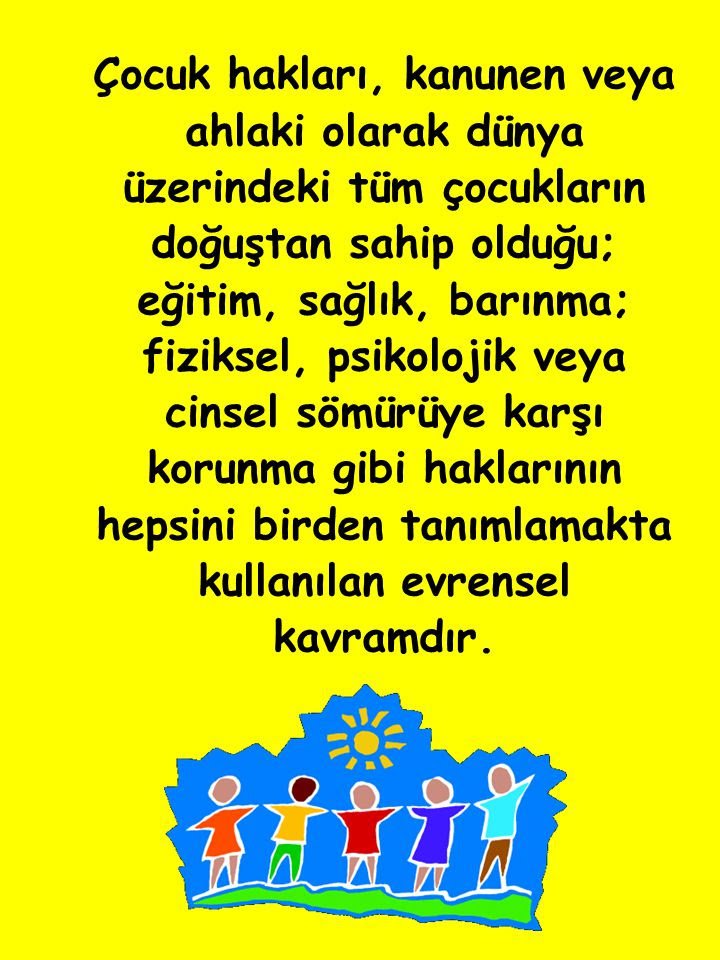 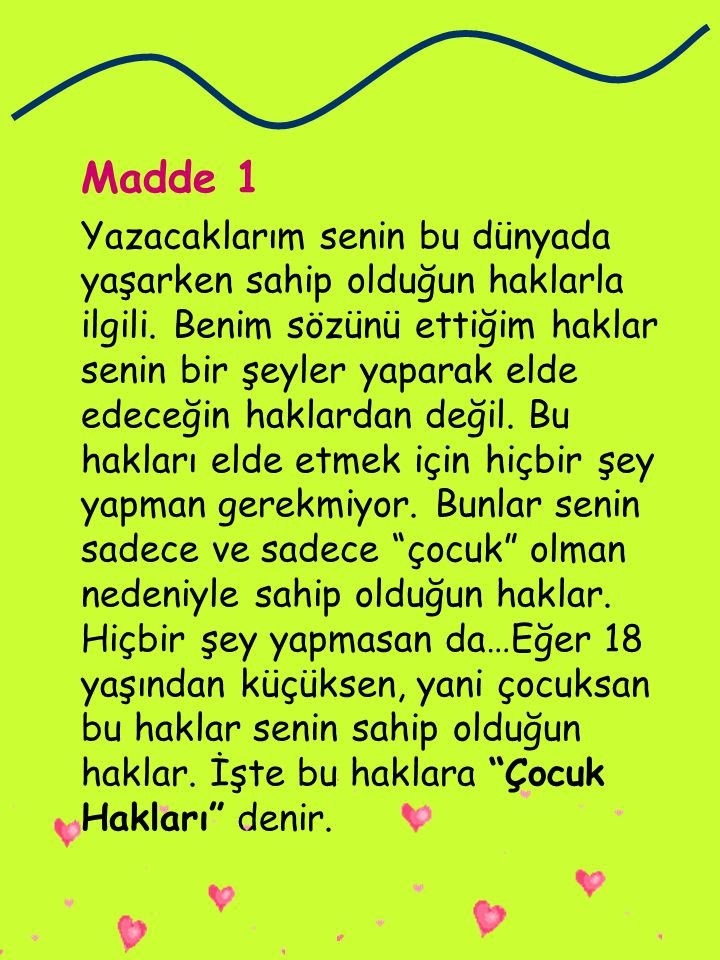 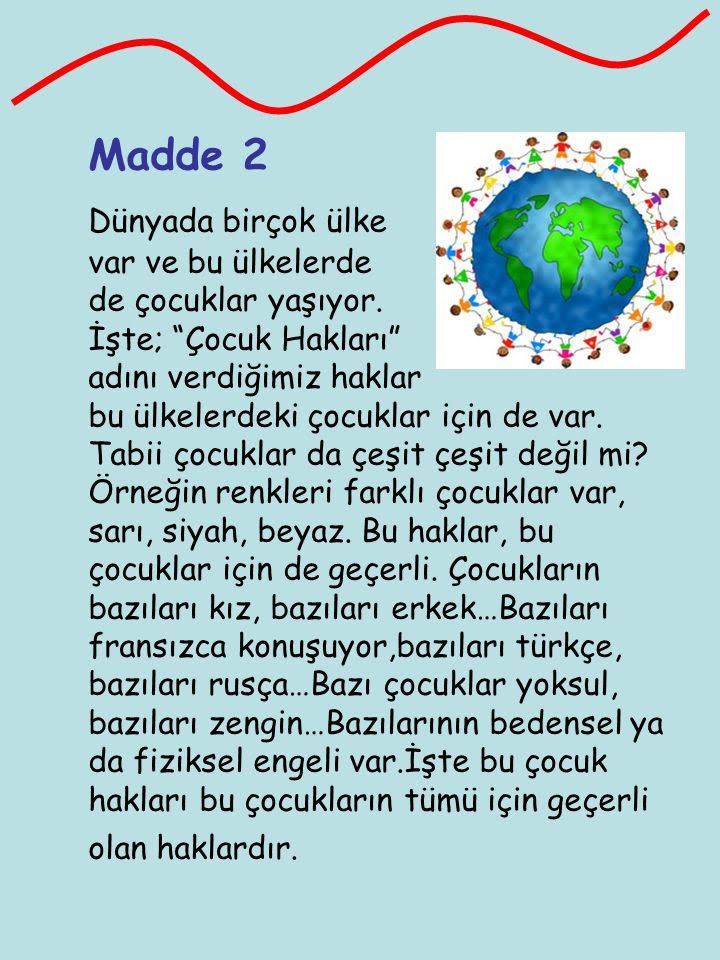 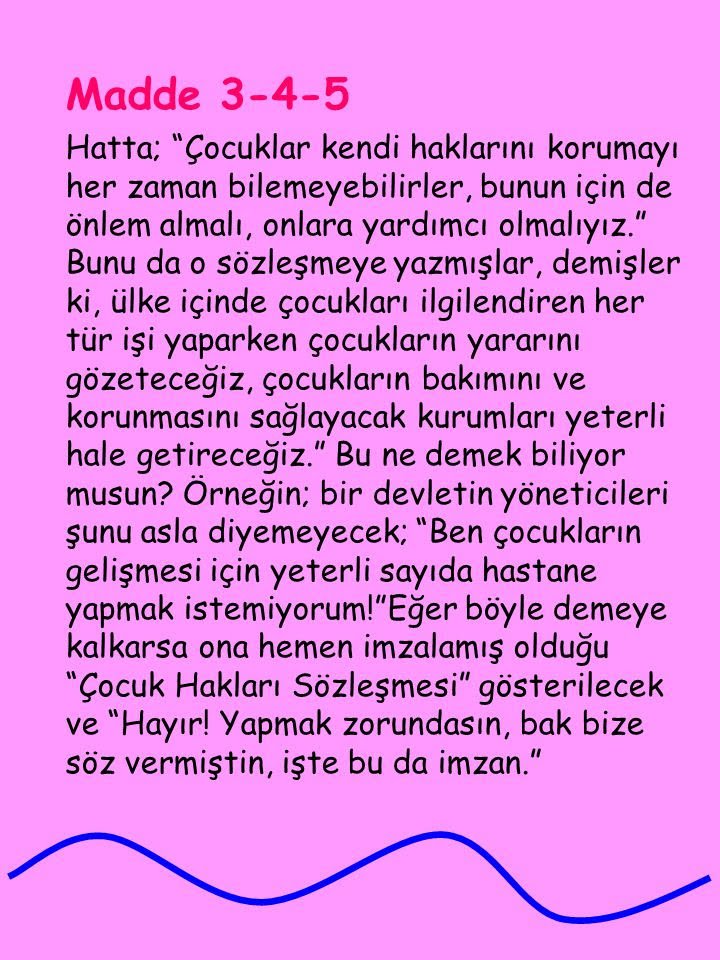 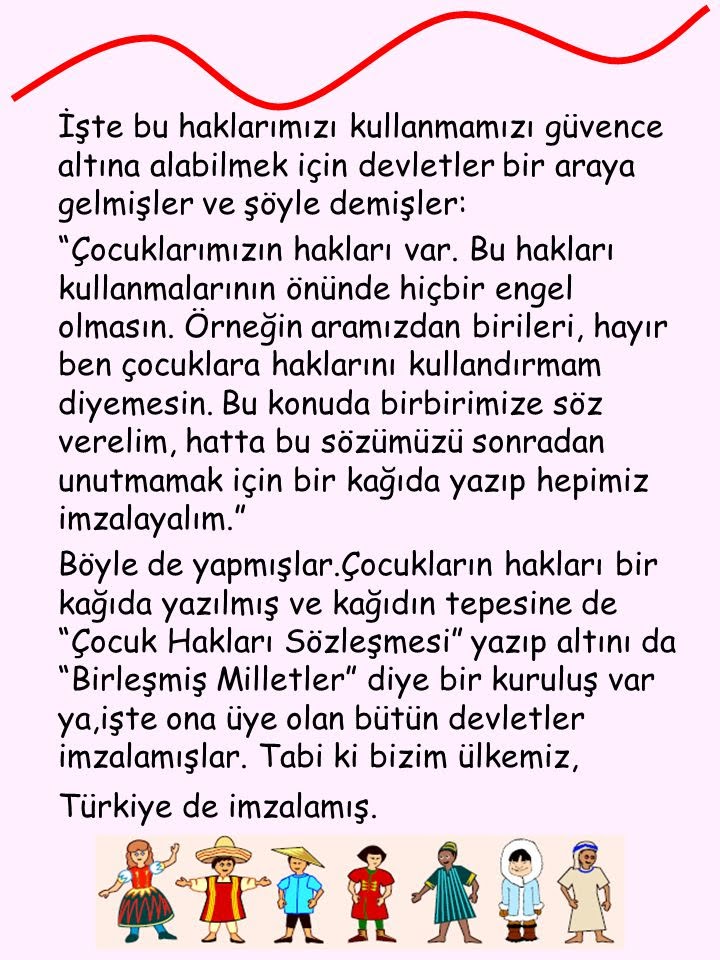 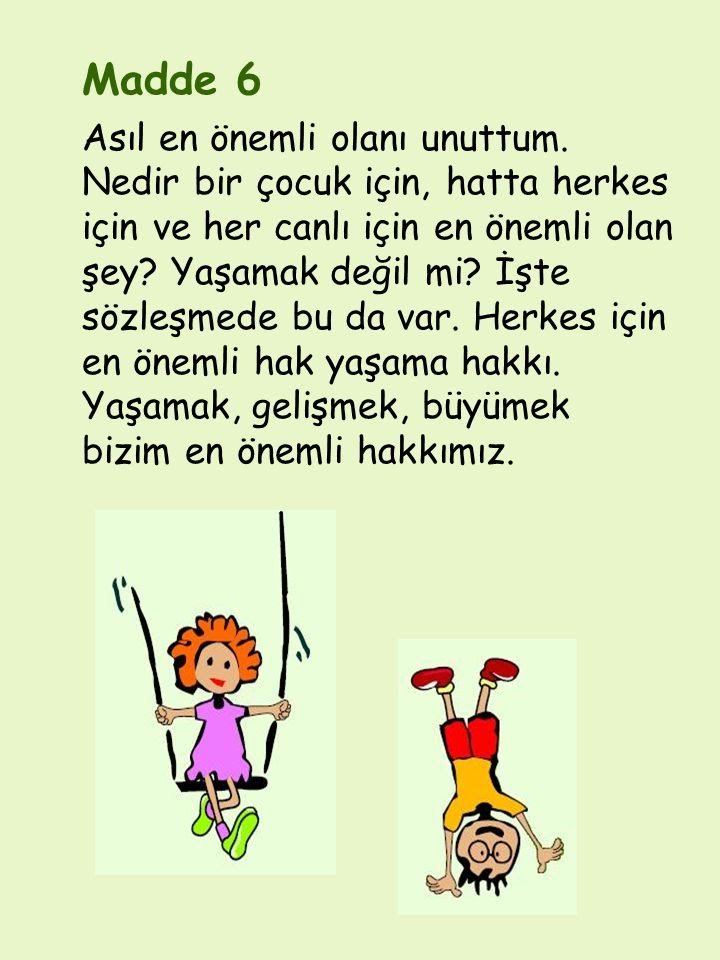 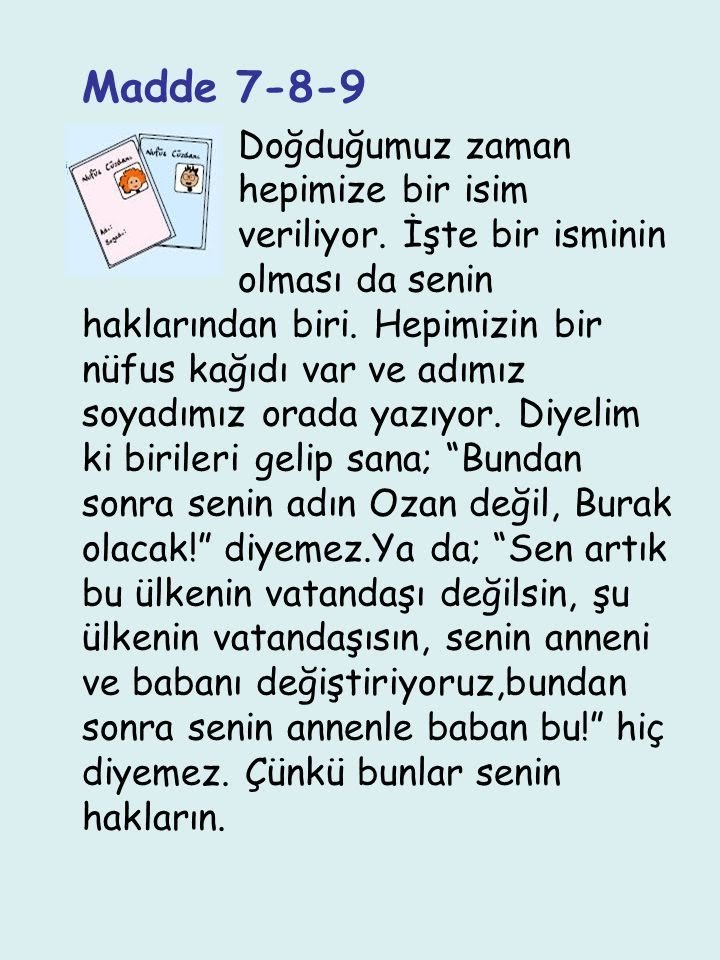 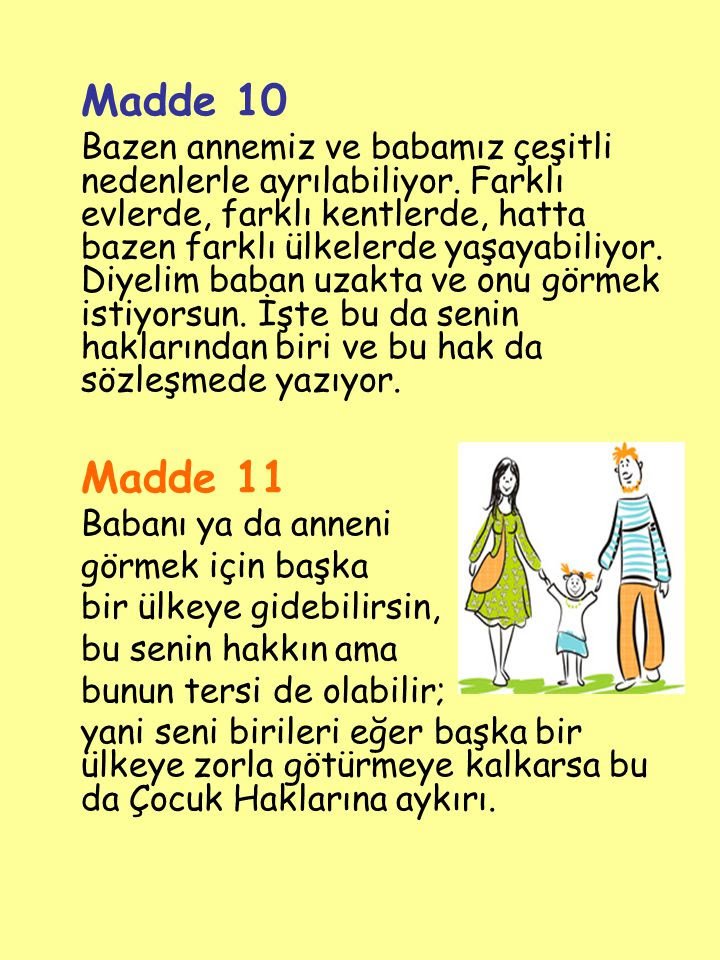 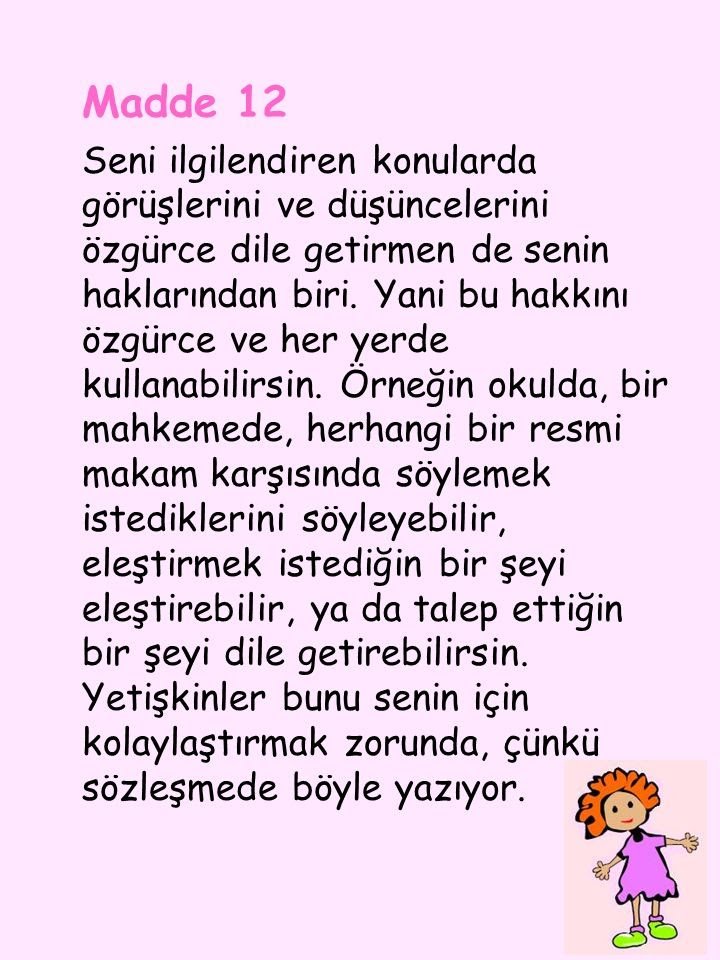 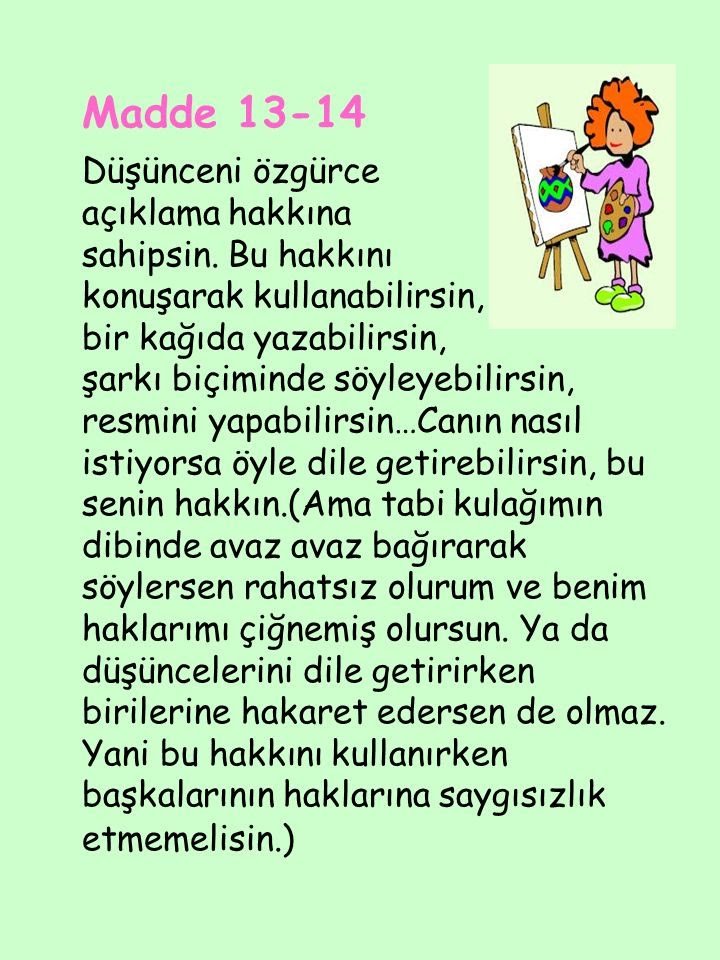 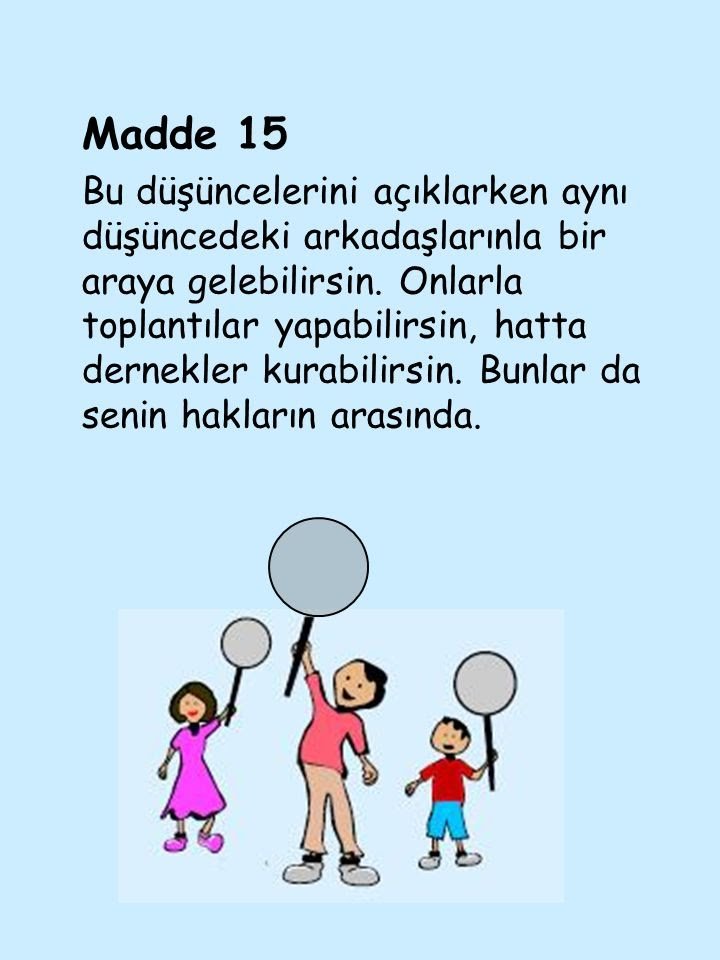 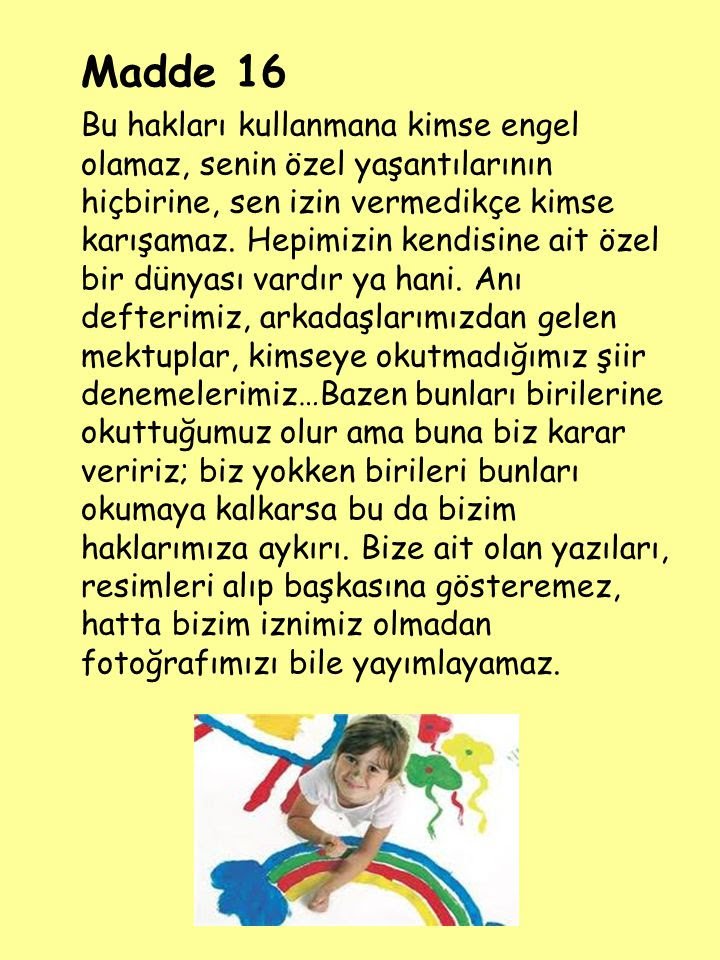 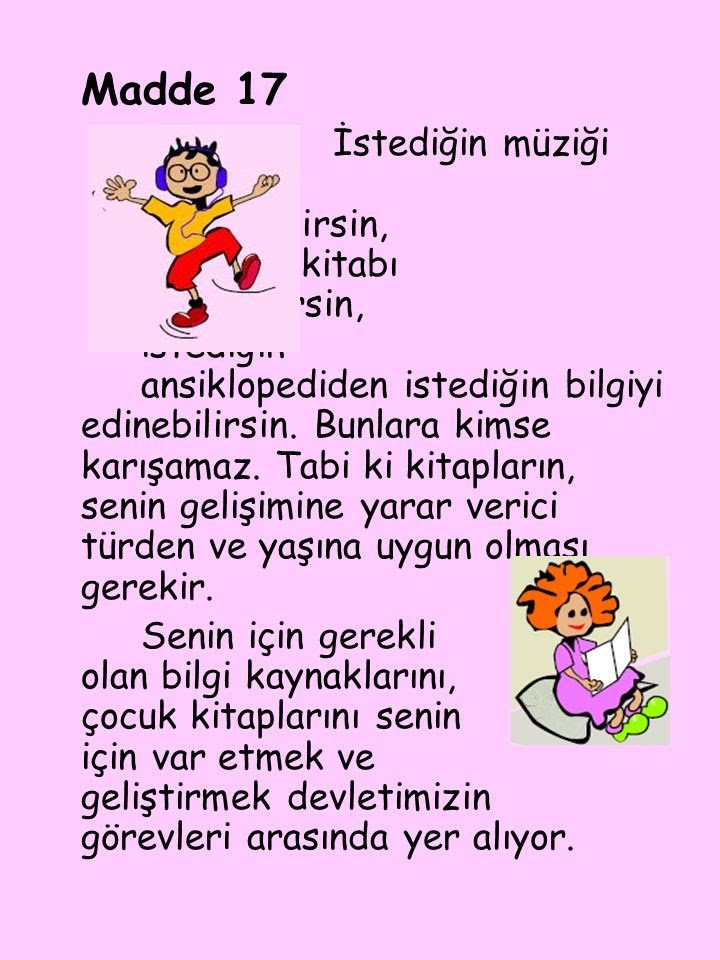 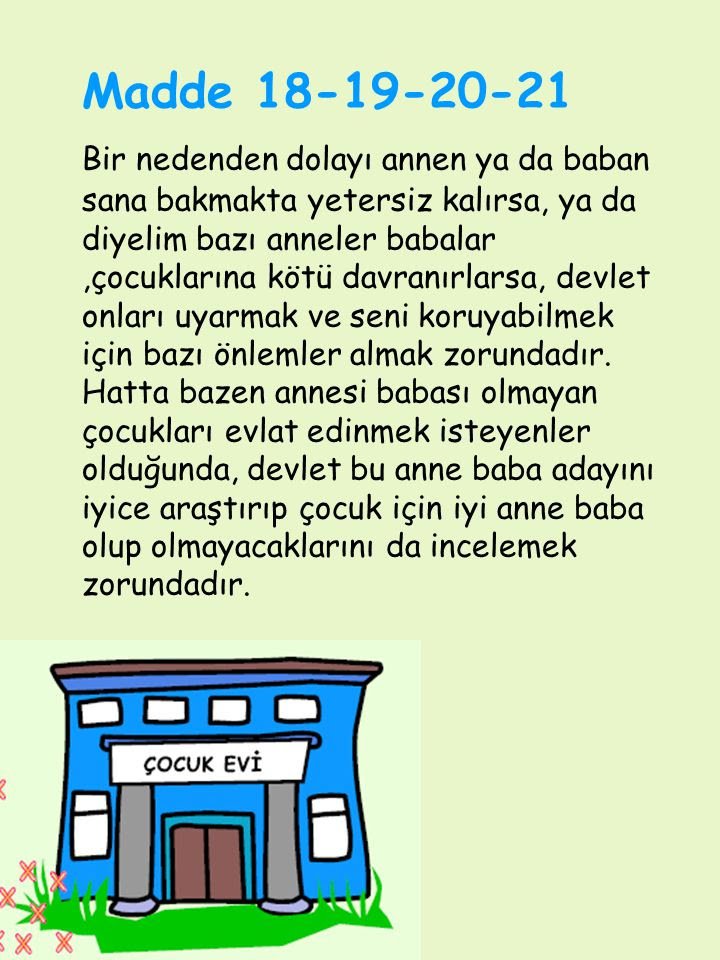 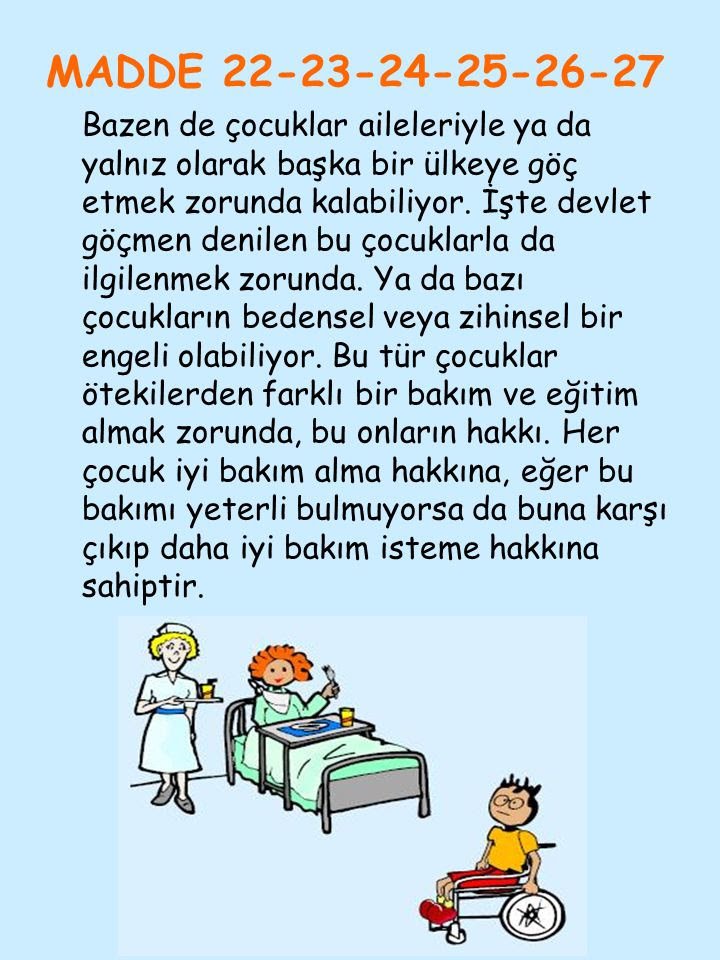 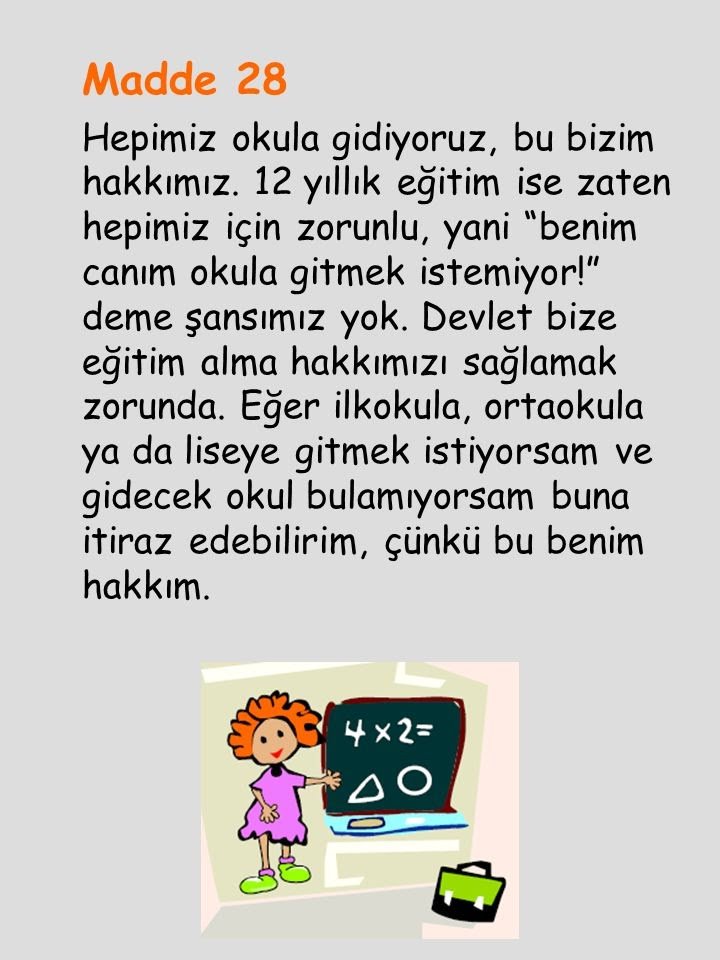 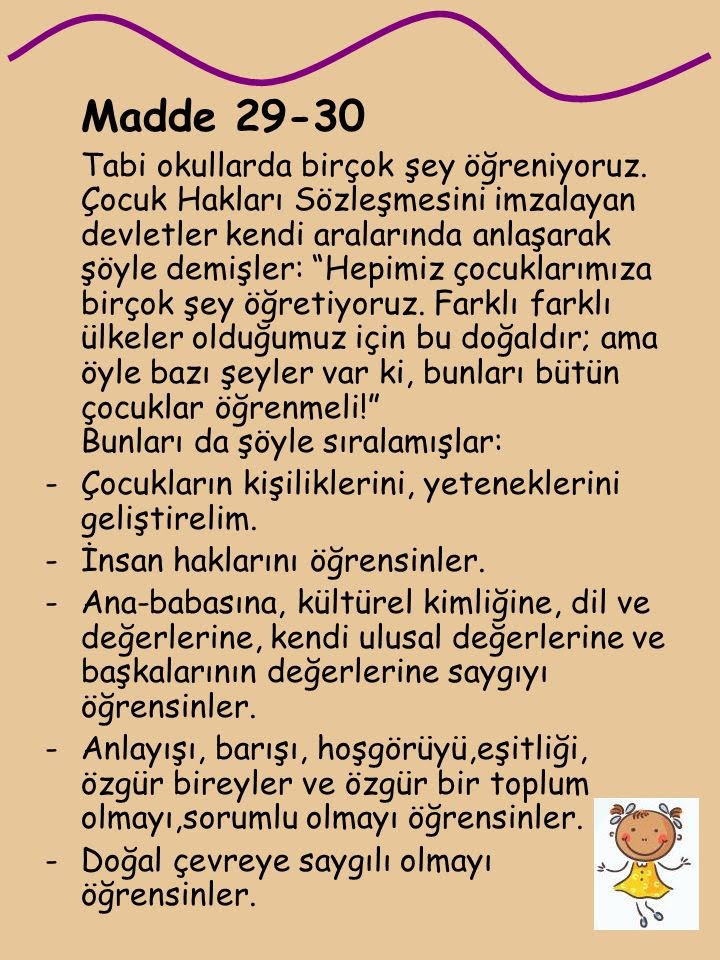 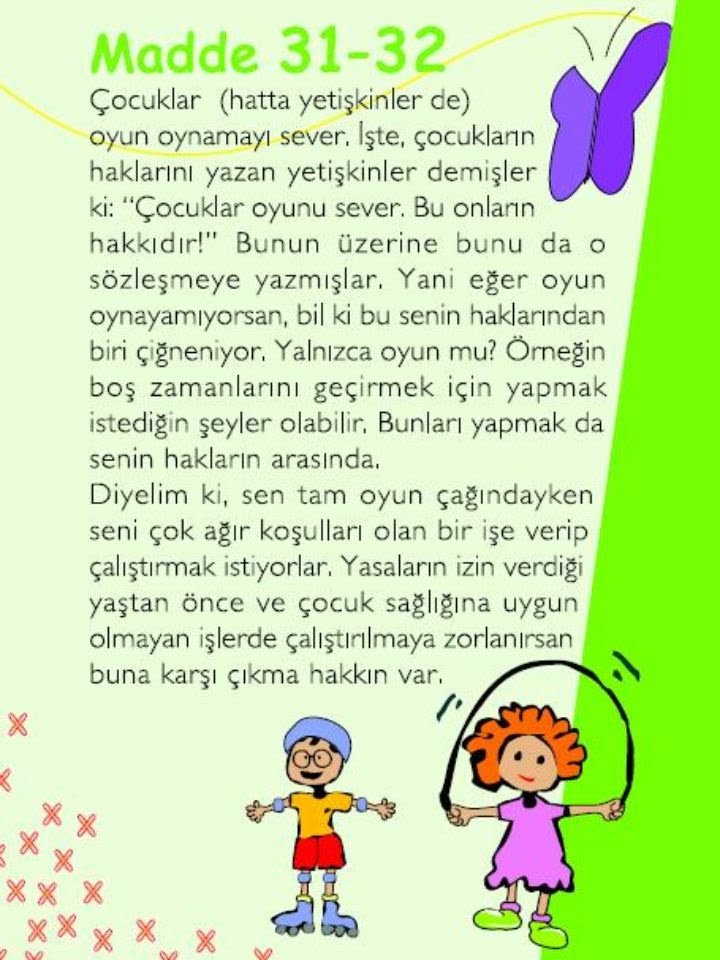 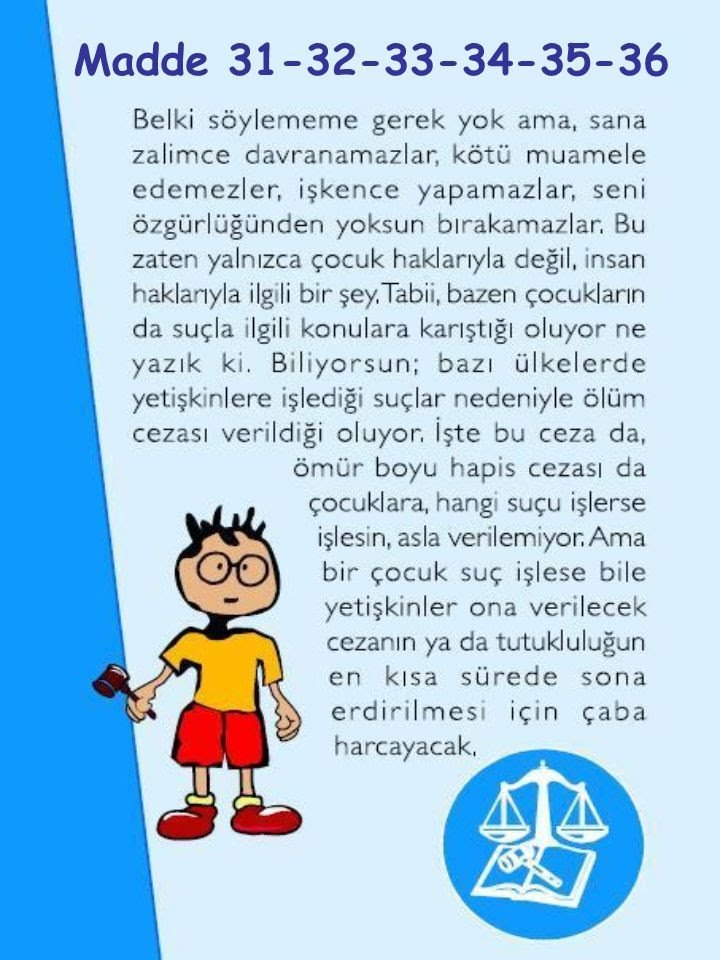 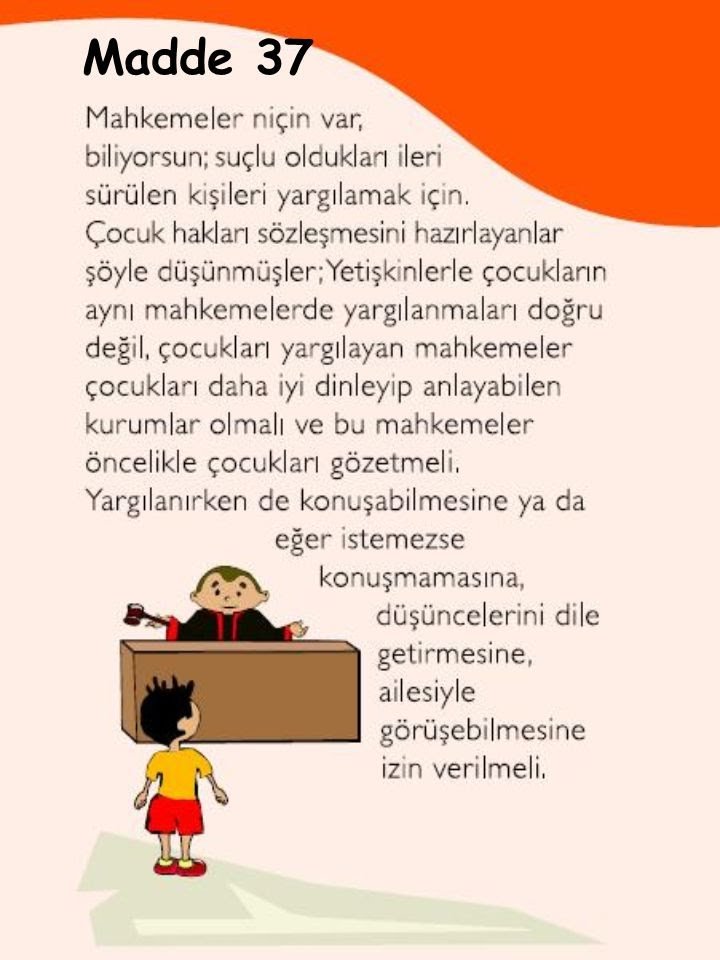 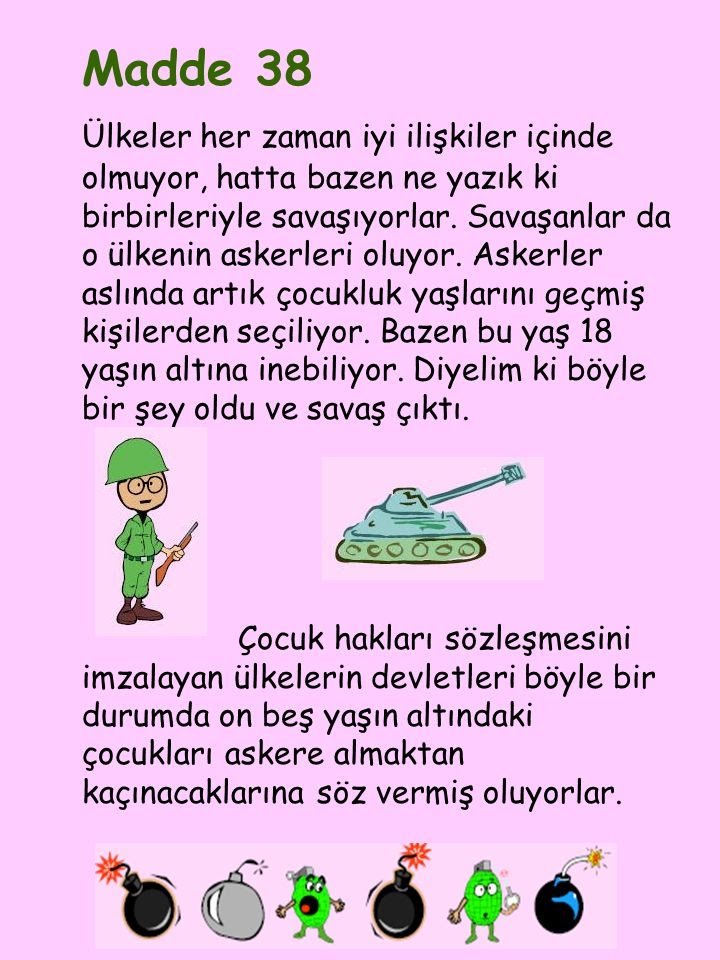 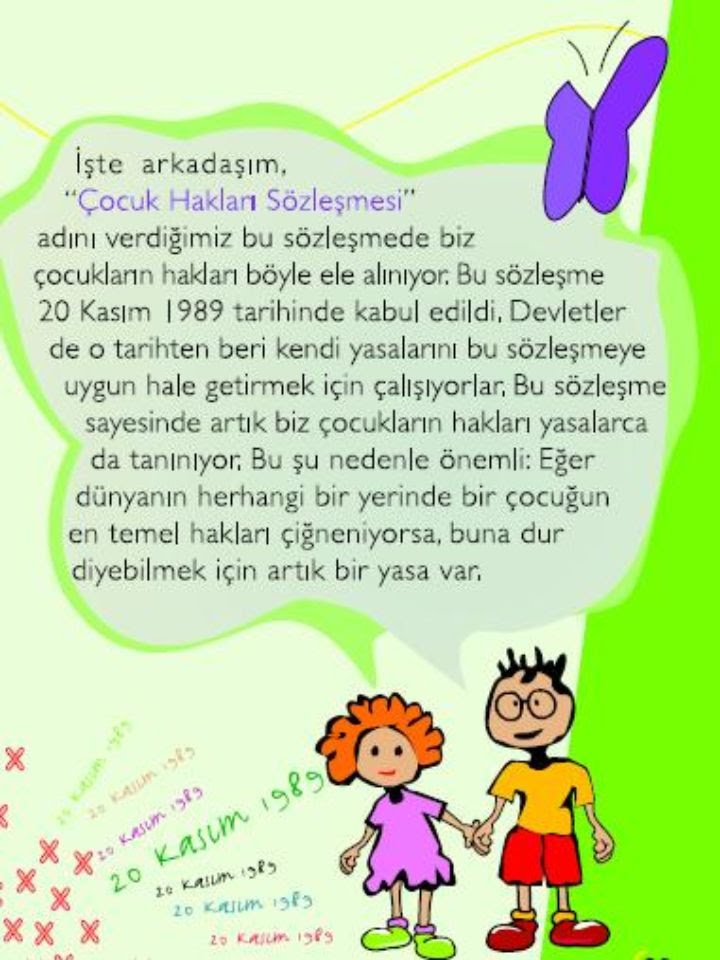 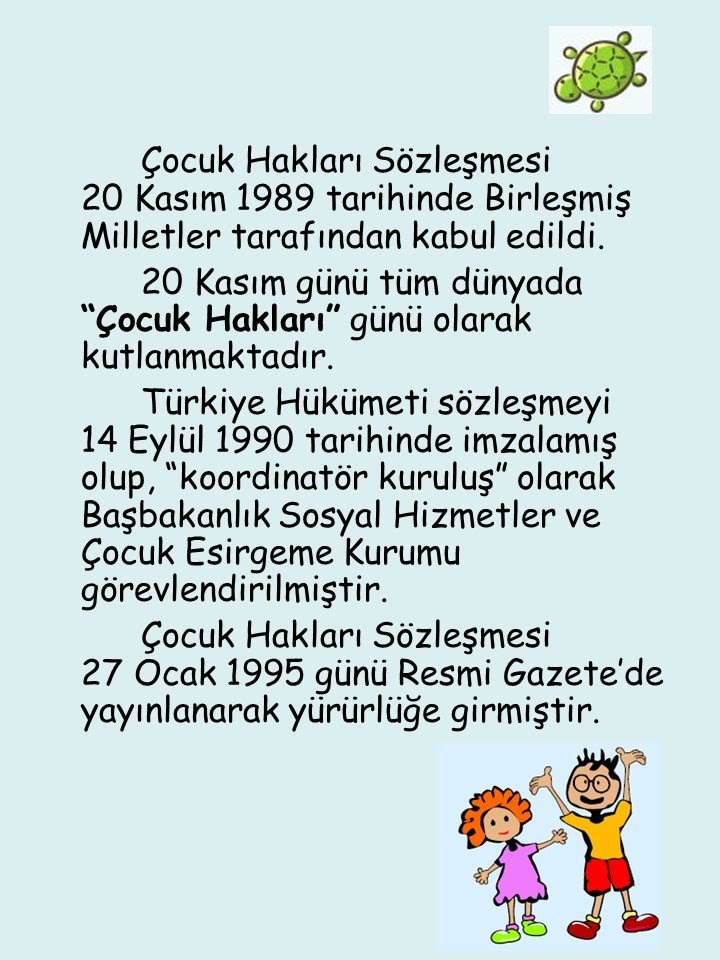 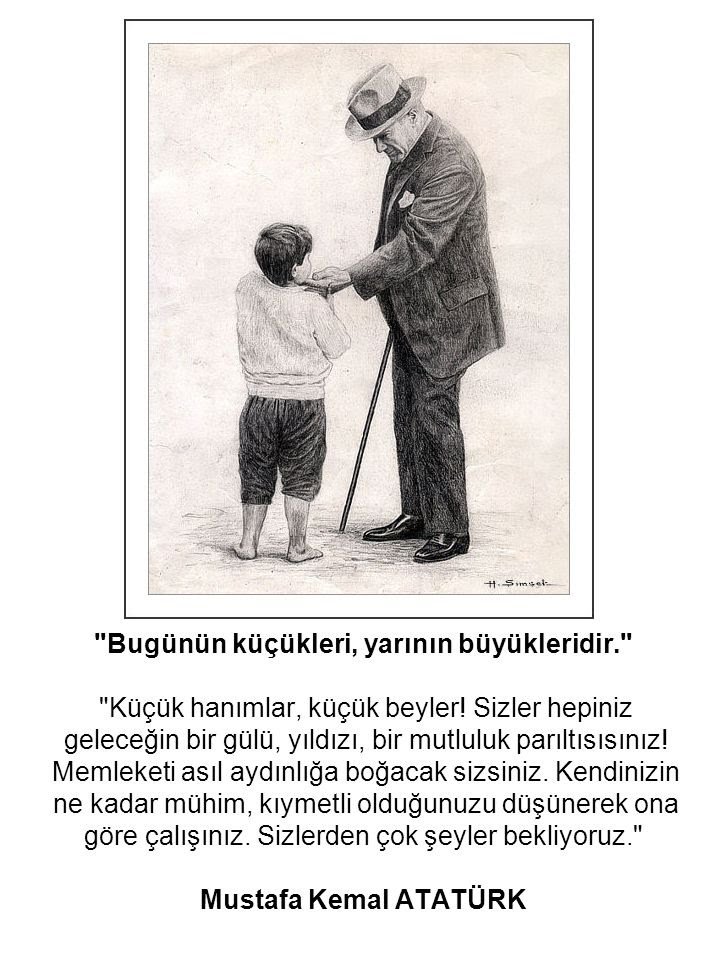